SQLite 소개 및 안드로이드에서의 사용법
목 차
1. 데이터 베이스 & SQL
2. 안드로이드 에서의 SQLite
3. 사용 메소드 정리
4. Cursor 와 SimpleCursorAdapter
4. 실습
SQLite 를 배우기 전에..
데이터 베이스
논리적으로 연관된 하나 이상의 자료의 모음
어떠한 데이터를 고도로 구조화함으로써 검색과 갱신의 효율화를 꾀한다.
몇 개의 자료 파일을 조직적으로 통합하여 자료항목의 중복을 없애고 자료를 구조화하여 기억시켜 놓은 자료의 집합체.
데이터 베이스의 특징
1. 똑같은 자료를 중복하여 저장하지 않는 통합된 자료
2. 컴퓨터가 액세스하여 처리할 수 있는 저장장치에 수록된 자료
3. 어떤 조직의 기능을 수행하는 데 없어서는 안 되며 존재 목적이 뚜렷하고 유용성 있는 운영 자료이기 때문에 임시로 필요해서 모아 놓은 데이터나 단순한 입출력 자료가 아니라는 점
4. 한 조직에서 가지는 데이터베이스는 그 조직 내의 모든 사람들이 소유하고 유지하며 이용하는 공동 자료로서 각 사용자는 같은 데이터라 할지라도 각자의 응용 목적에 따라 다르게 사용할 수 있다는 점
SQL [structured query language]
데이터베이스를 사용할 때, 데이터베이스에 접근할 수 있는 데이터베이스 하부 언어.
구조화 질의어 라 한다.
데이터 정의어(DDL)와 데이터 조작어(DML)를 포함한 데이터베이스용 질의언어의 일종.
SQL 은 관계사상(relation mapping) 을 기초로 한 대표적인 언어.
SQL 은 단순한 질의 기능뿐만 아니라 데이터 정의 기능과 조작기능을 갖춤
안드로이드에서의 SQLite
단순한 데이터는 파일 형태로도 관리 가능
그러나 대량의 데이터를 다루기 위해서는 데이터 베이스가 필요
안드로이드는 운영체제 차원에서 SQLite 라이브러리를 포함하고 있으므로 별도의 설정은 필요 없다.
안드로이드에서의 SQLite
SQLite 
2000년도 리처드 힙(Richard Hipp) 박사에 의해 개발된 무료 DB 엔진.
거대한 DBMS에 비할 바는 아니지만 안정적이고 용량이 작아 쇼규모 의 데이터베이스에 적합하다.
흔히 아이폰, 심비안 등의 모바일 환경에 많이 채용되어 있으며, 휴대용 MP3 등에도 널리 활용된다.
안드로이드에서의 SQLite
데이터를 저장하는 장소는 단순한 파일
별도의 서버가 필요 없으며 연결, 권한 등을 신경 쓸 필요가 없다.
파일일 뿐이므로 편리하게 복사 및 삭제, 이동이 가능하다.
복잡한 설정이나 관리정책도 불필요
단 복수 사용자는 지원하지 않는다.
용량이 작고 C언어로 되어 있어 속도가 매우 빠르다.
안드로이드에서의 SQLite
SQLite 에 대한 상세한 정보는 아래 링크 참조
www.sqplite.org
데이터 베이스를 사용하기위한 요건
1. 정보를 저장할 DB 생성
2. 관리할 정보와 업무 규칙에 적합한 테이블 디자인
SQLite 는 상용 DB 와는 다르게 초기화 및 디자인을 SQL 스크립트로 처리해야 한다.
안드로이드는 DB 를 관리하는 SQLiteOpenHelper 라는 도우미 클래스를 제공한다.
SQLiteOpenHelper
안드로이드는 DB 를 관리하는 SQLiteOpenHelper 라는 도우미 클래스를 제공하는데 이름 그대로 DB를 생성 및 오픈하는 처리를 담당한다.
즉 어떤식으로 DB 객체를 생성할 것인지는 이 도우미가 판단하도록 되어있다. 
따라서 onCreate , onUpgrade 등의 메서드에 명령만 채워 놓았다면 더 이상 신경 쓰지 않아도 좋다.
SQLiteOpenHelper
1. 생성자
SQLiteOpenHelper(Context context, String name, SQLiteDatabase.CursorFactory factory, int version)
첫번째 인수는 DB 를 생성하는 컨텍스트. 보통은 메인 엑티비티를 전달한다.
Name, version 인수로 전달되는 DB 파일의 이름과 버전은 이후 DB 를 생성 및 업데이트 할 때 사용된다.
세번째 인수는 커스텀 커서를 사용하고자 할때 지정하는데 표준 커서를 사용할 경우엔 null 로 지정.
SQLiteOpenHelper
도우미 객체를 생성해 놓으면 DB가 필요한 시점에 다음 세 메서드들이 호출된다.
SQLiteOpenHelper
1. onCreate
처음 DB 를 생성할 때 호출되는데 테이블을 생성하는 CREATE TABEL 문을 실행하여 테이블을 만든다.
2. onUpgrade
DB 버전이 변경될 때 호출된다.

두 메서드는 DB 의 스키마에 따라 본체의 구현 코드가 완전히 달라진다.
SQLiteOpenHelper
생성 및 업그레이드 메서드를 정의한 후 DB 가 필요할 때 다음 메서드를 호출한다.
SQLiteOpenHelper
SQLiteOpenHelper 간단 예제
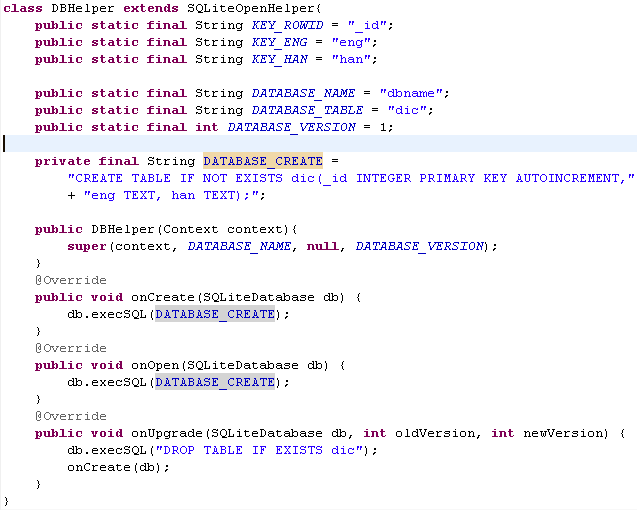 DB에서의 데이터 삽입 - Insert
long insert(String table, String nullColumnhack, ContentValues values)
DB 에 데이터를 삽입하기 위한 메서드
리턴값은 입력한 데이터의 id
데이터 맵 준비
ContentValues
OpenHelper 를 통해 불러온 DB 에 기록 할 데이터를 작성하기 위한 클래스





맵에 데이터를 넣는 메서드는 put 메서드를 사용. 모든 타입에 오버로드 되어 있으므로 필드 타입에 맞는 것을 사용하면 됨.
void put(String key, 데이터 타입 value)
사용 예
ContentValues data = new ContentValues();
data.put(“key1”, “데이터1 입니다”);
data.put(“key2”, “데이터2 입니다”);
Insert 예제
Insert 간단 예제
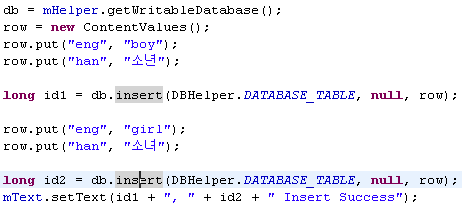 DB에서의 데이터 삭제 - Delete
Int delete(String table, String whereClause, Stirng[] whereArgs)
데이터를 삭제하기 위한 메서드
조건에 맞는 데이터만을 삭제 했다면 0, 모든 데이터를 삭제했다면 1을 리턴한다.
Delete 예제
Delete 간단 예제
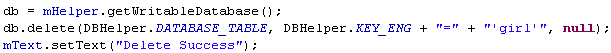 DB에서의 데이터 갱신 - Update
Int update(String table, ContentValues values, String whereClause, String[] where Args)
데이터를 갱신하기 위한 메서드
리턴값은 갱신한 열의 개수
Update 예제
Update 간단 예제
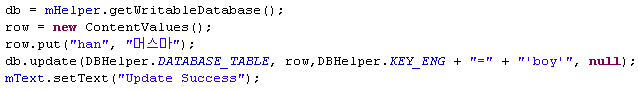 DB에서의 데이터 검색 - Select
Cursor query(table, columns, selection, selectionArgs, groupBy, having, orderBy)
DB에서 데이터를 뽑아오기 위한 메서드.
조건은 굉장히 많지만 대부분이 Null 이 될 가능성이 크다.
Select 예제
Select 간단 예제
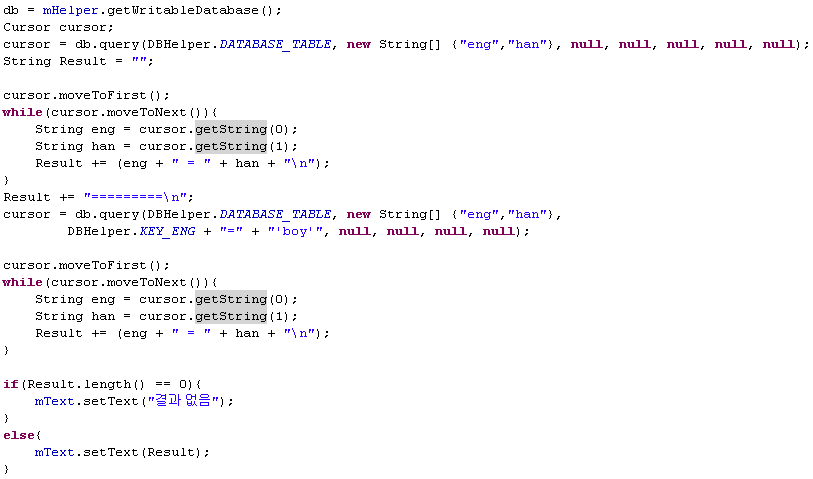 위치를 가리키기 위한 클래스 - Cursor
검색에 대한 쿼리 결과는 대단히 양이 많을 수 있으므로 cursor 라는 클래스를 활용한다.
Cursor 는 조금 더 쉽게 이야기하면 for 문의 제어 변수와 유사하다.
랜덤 액세스를 지원하므로 임의 위치로 이동하여 레코드를 읽을 수 있다.
커서를 활용하면 많은 양의 데이터도 위치를 가리키는 특성 덕에 부화를 줄일 수가 있다.
Cursor 의 메서드 목록(1/2)
Cursor 의 메서드 목록(2/2)
예제 결과 화면
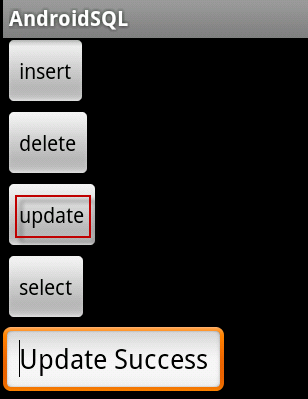 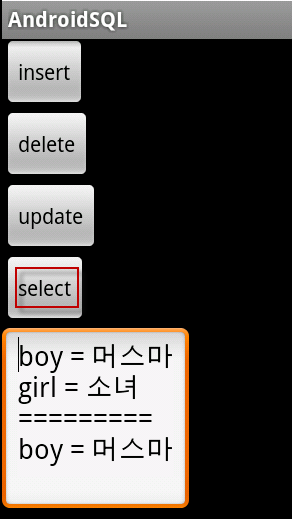 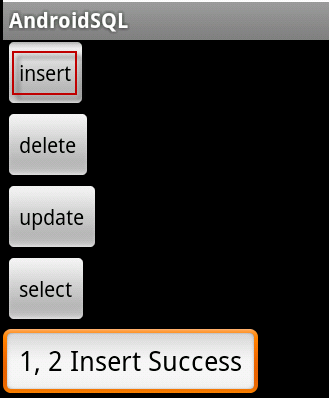 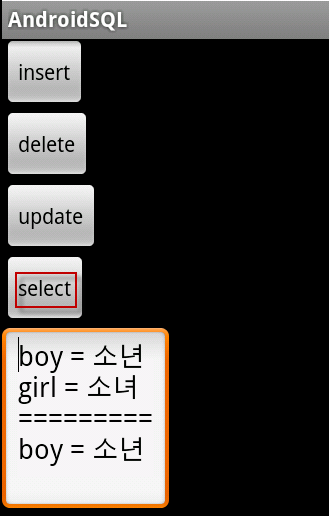 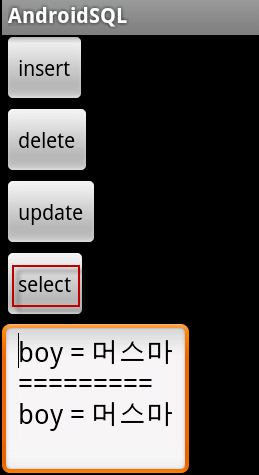 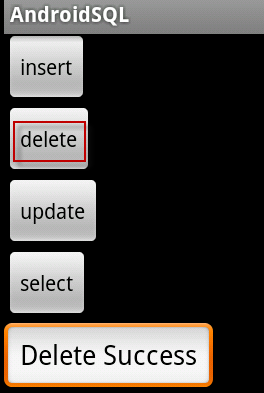 커서를 바인딩하는 클래스 - SimpleCursorAdapter
커서를 어댑터에 바인딩해서 리스트 뷰로 출력함
생성자
SimpleCursorAdapter(Context context, int layout, Cursor c, String[] from, int[] to)
SimpleCursorAdapter 생성 예제
SimpleCursorAdapter 생성 예제
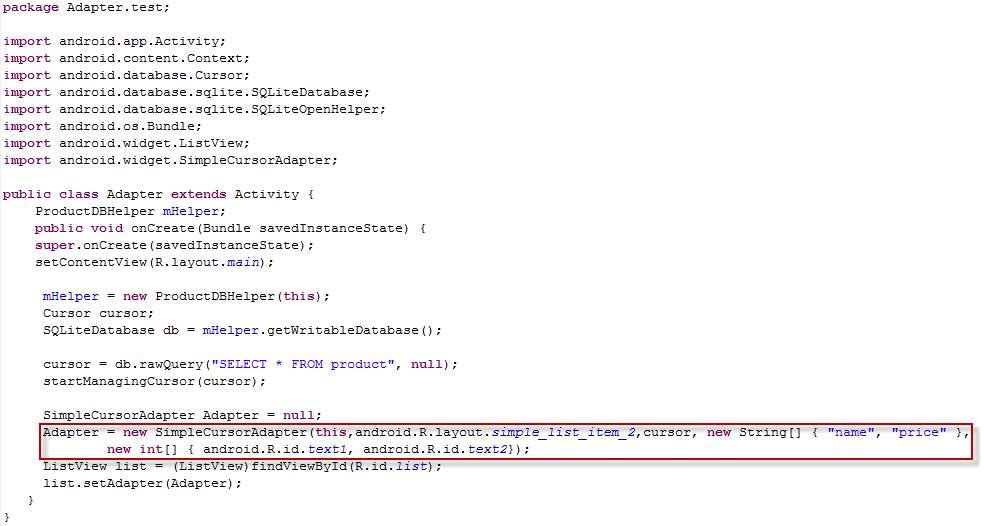